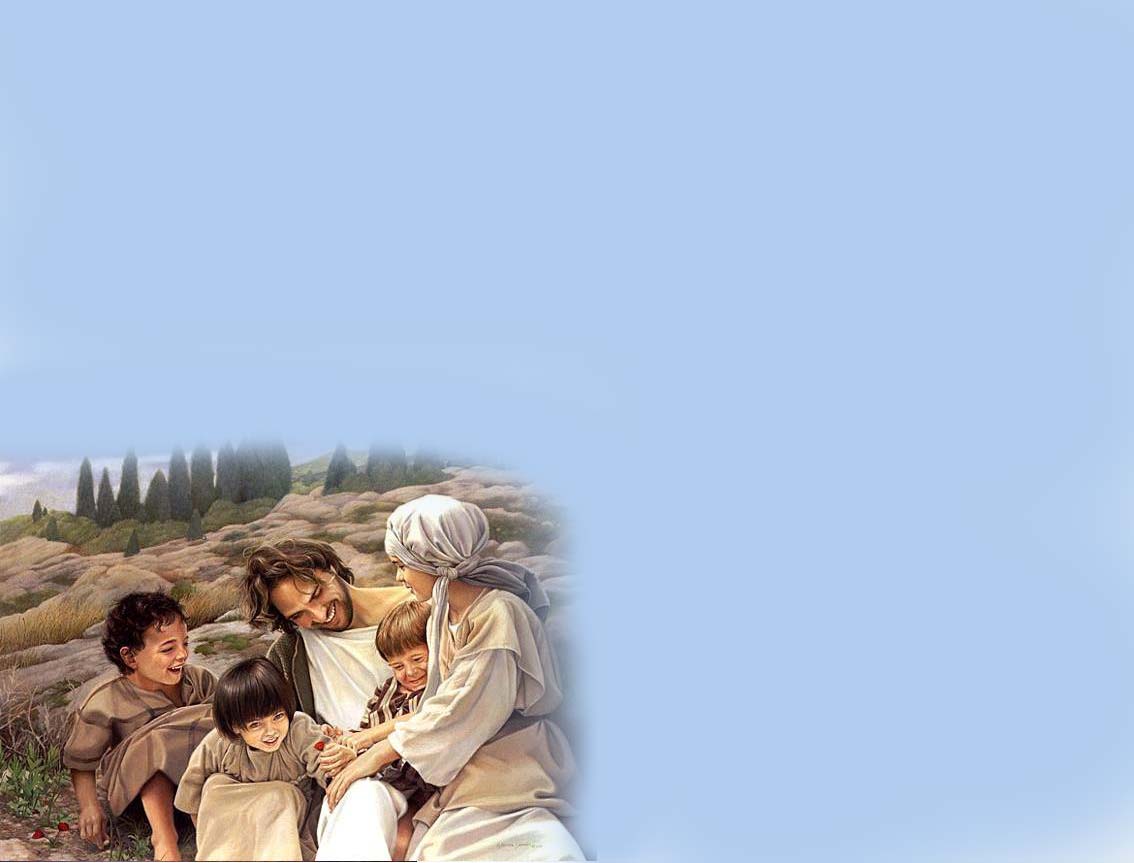 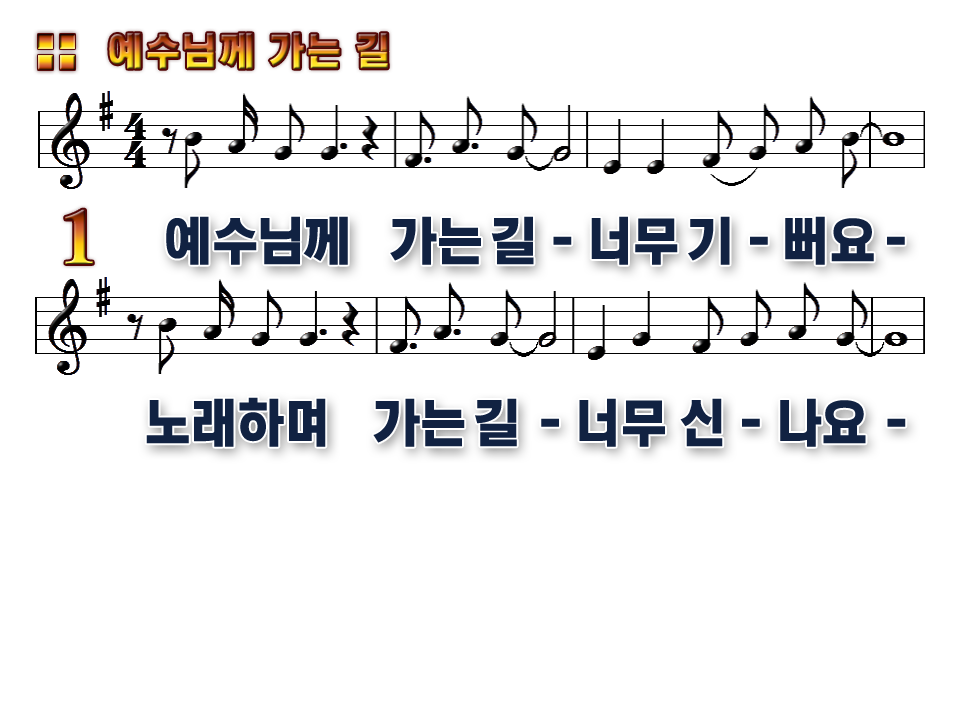 The  Garden of Lord 
Church
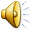 1/6
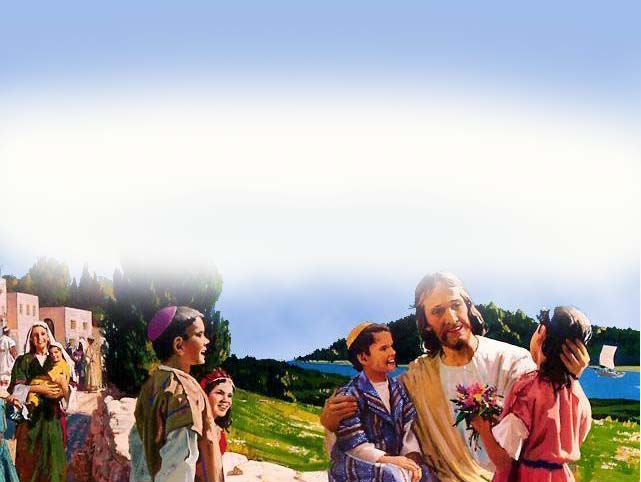 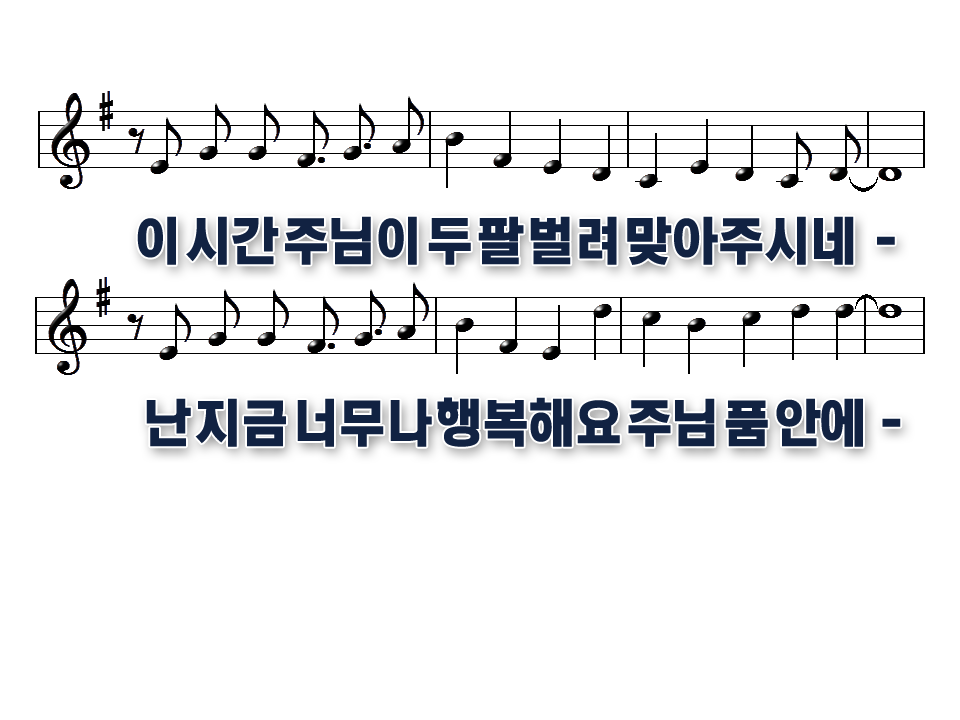 The  Garden of Lord 
Church
2/6
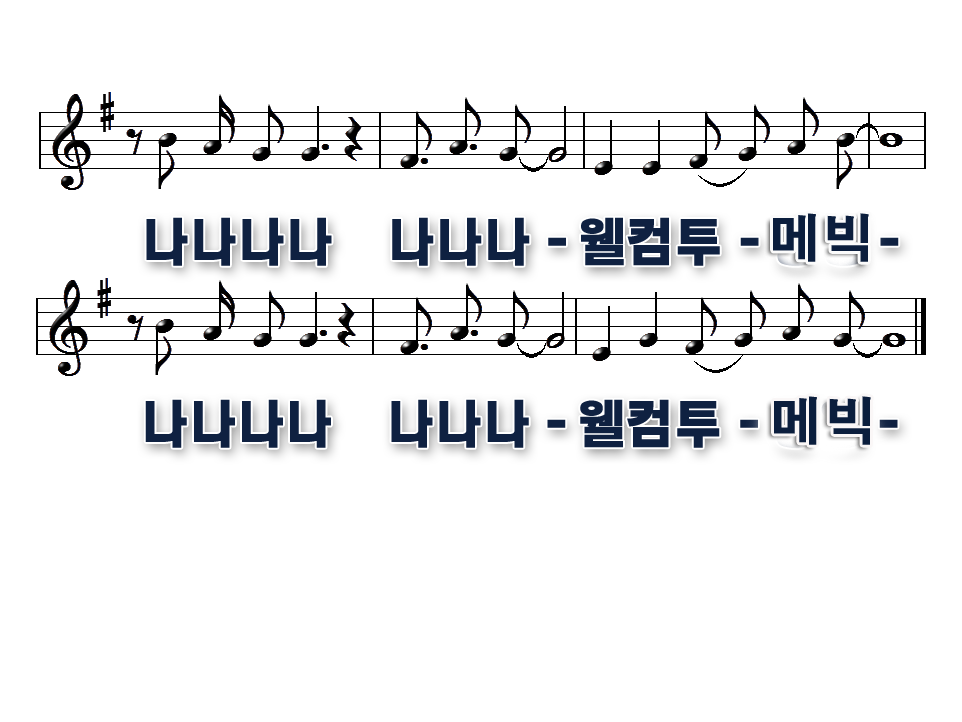 The  Garden of Lord 
Church
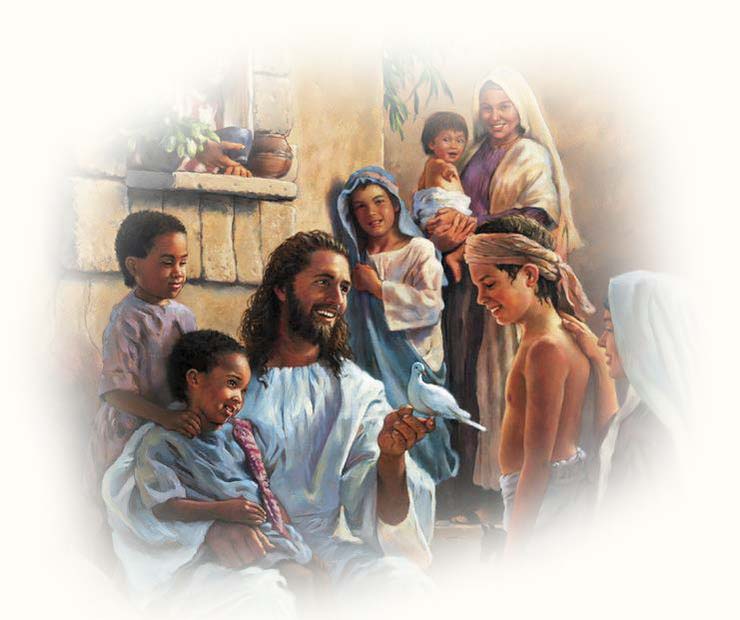 3/6
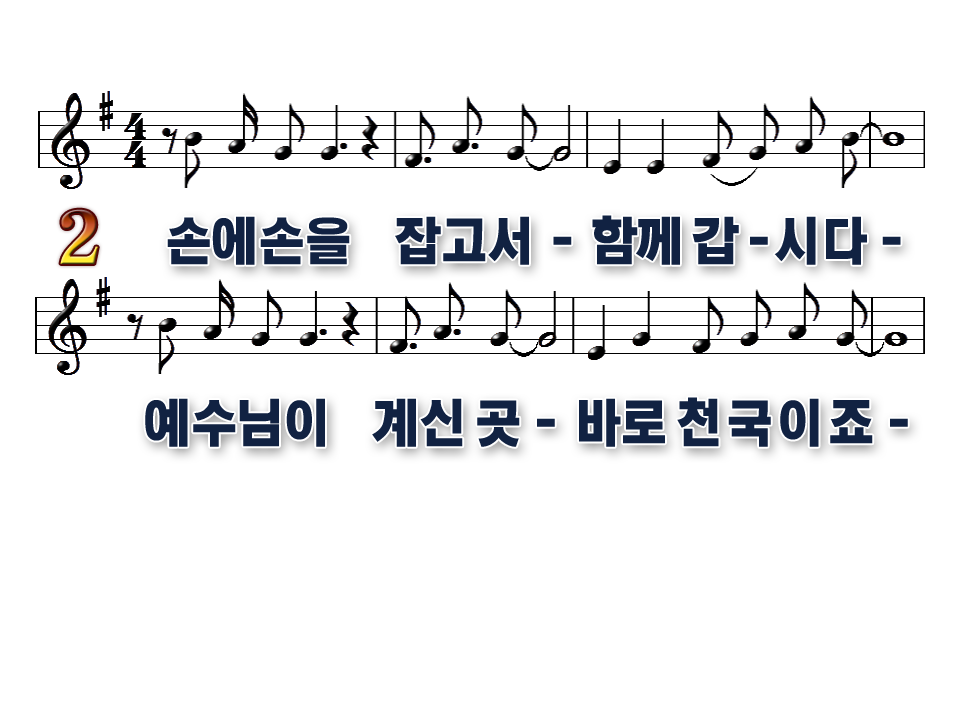 The  Garden of Lord 
Church
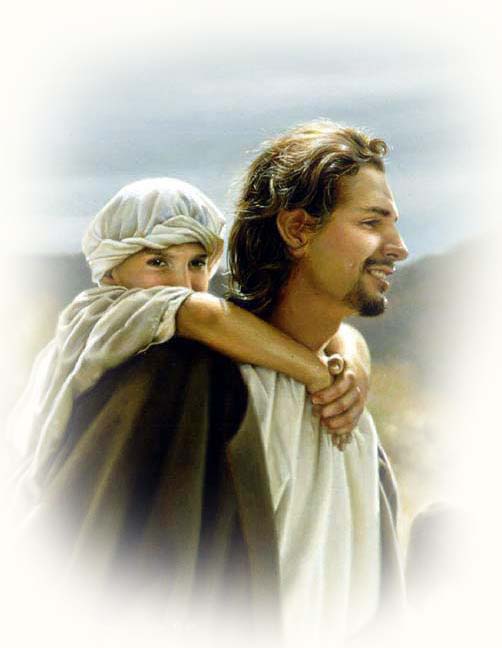 4/6
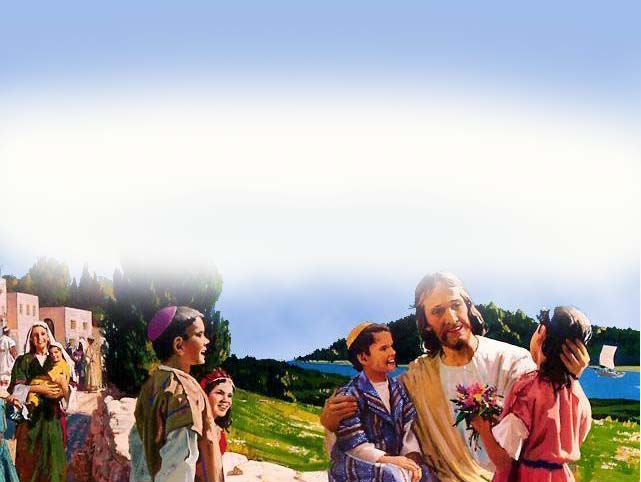 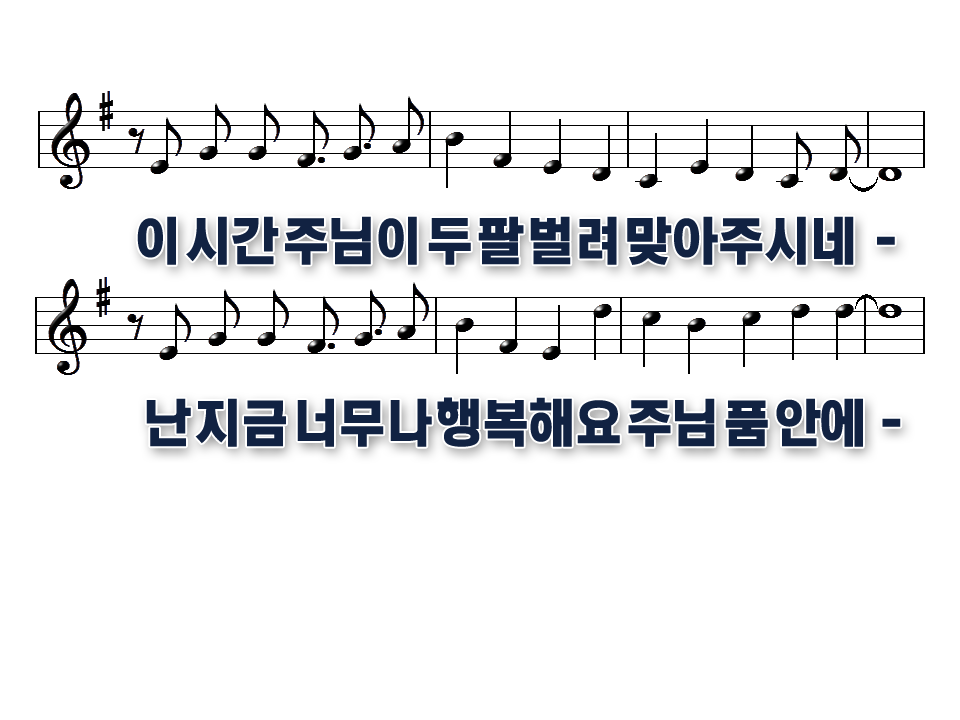 The  Garden of Lord 
Church
5/6
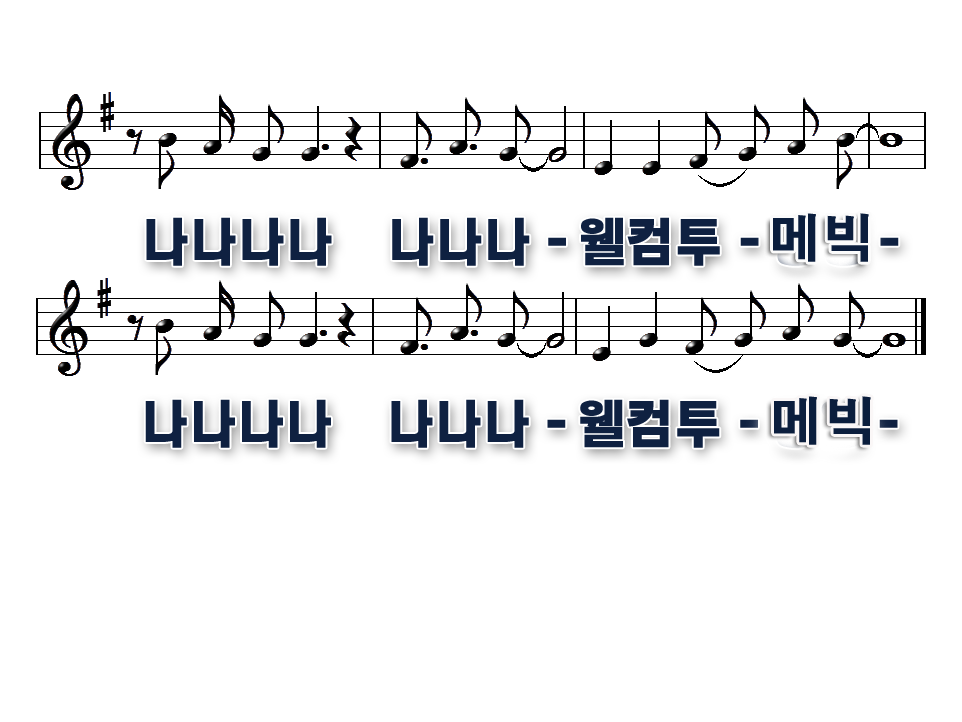 The  Garden of Lord 
Church
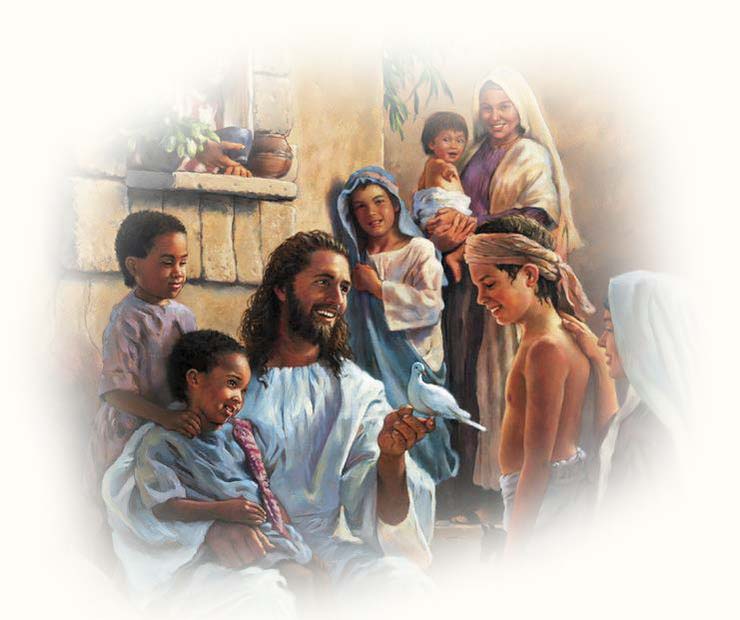 6/6